2023年8月13日
感 恩 祭 宴

主 題

是我，不要怕！
恭讀列王紀上　19:9, 11-13
那時候，先知厄里亞來到天主的山曷勒布，進入一個山洞，在那裡過夜。有上主的話傳於他，吩咐他說：「你出來，站在山上，站在上主面前。」
那時，上主正從那裡經過。在上主前面，暴風大作，山崩石裂，但是，上主卻不在風暴中；風以後有地震，但是上主亦不在地震中；地震以後有烈火，但是上主仍然不在火中；
1/2
烈火以後，有輕微細弱的風聲。厄里亞一聽見這聲音，就用外衣蒙住臉出來，站在洞口。於是，有聲音對厄里亞說：「厄里亞，你在這裡做什麼？」。
——上主的話。 
眾:感謝天主
2/2
恭讀聖保祿宗徒致羅馬人書　9:1-5
弟兄姊妹們：
我在基督內說實話，並不說謊，有我的良心，在聖神內，與我一同作證：我的憂愁極大，我心中不斷的痛苦。
為救我的弟兄，我血統的同胞，就是被詛咒，與基督隔絕，我也甘心情願。他們是以色列人：義子的名分、光榮、盟約、法律、禮儀以及恩許，
1/2
都是他們的；聖祖也是他們的，並且按血統來說，基督也是從他們來的。基督就是天主；他在萬有之上，世世代代應受讚美！阿們。——上主的話。
眾:感謝天主
2/2
恭讀聖瑪竇福音　14:22-33
群眾吃飽以後，耶穌即刻催迫門徒上船，在他之前，到對岸去。其間，耶穌遣散了群眾；以後，便獨自上山祈禱。到了夜晚，耶穌仍獨自一人在那裡。
船已離岸幾里了，受到波浪的顛簸，因為吹的是逆風。夜裡四更時分，耶穌步行海上，向著他們走來。門徒看見耶穌在海上行走，就驚慌地說：「是個妖怪。」並且嚇得大叫起來。
1/3
耶穌立即向他們說：「放心！是我。不要怕！」
伯多祿回答說：「主，如果是你，就叫我在水面上步行，到你那裡吧！」
耶穌說：「來吧！」
伯多祿於是從船上下來，步行水面，走向耶穌。但他一見風勢很強，就害怕起來，並開始下沉，於是大叫說：「主，救我啊！」
耶穌立刻伸手拉住他，對他說：
2/3
「小信德的人哪！你為什麼懷疑？」耶穌與伯多祿一上了船，風就停了。
船上的人便朝拜耶穌，說：「你真是天主子。」——基督的福音。 
眾：基督，我們讚美你！
3/3
2023年8月13日
感 恩 祭 宴

主 題

是我, 不要怕！
暴風,山崩石裂,地震,烈火……以後,有輕微細弱的風聲.厄里亞一聽見這聲音,就用外衣蒙住臉出來.
仁愛和忠信,必彼此相迎;正義與和平,必彼此相親.
我在基督內說實話,我的憂愁極大,我心中不斷的痛苦.為救我血統的同胞,就是被詛咒,我也甘心情願.
放心！是我,不要怕！
暴風,山崩石裂,地震,烈火……以後,有輕微細弱的風聲.厄里亞一聽見這聲音,就用外衣蒙住臉出來.
寧靜致遠 靜水流深
偉人內心視通萬里思接千載在寧靜默觀中法基督師萬物
進入天地人和境界擁抱眾生
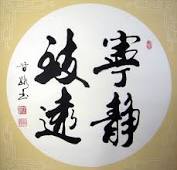 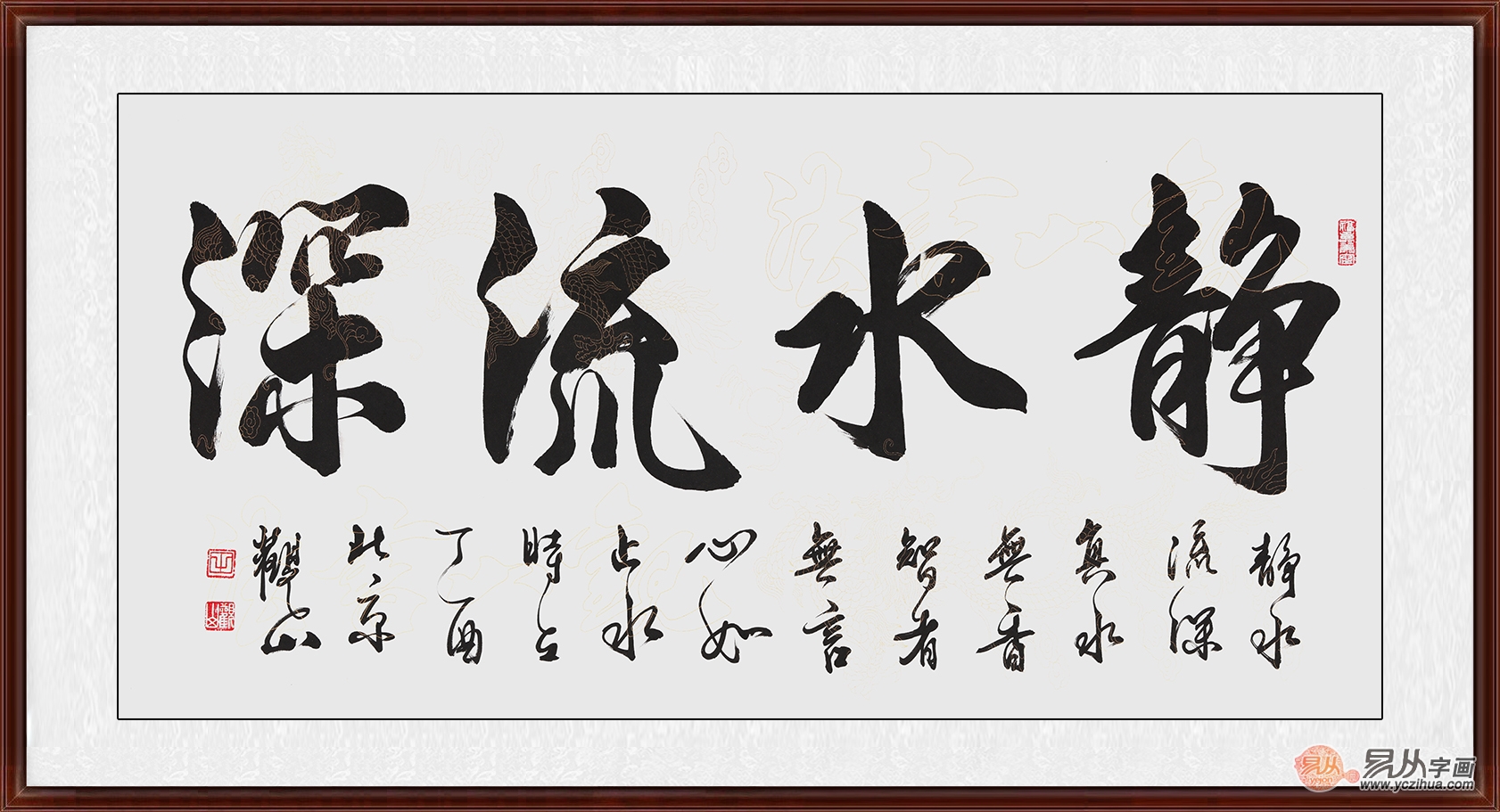 仁愛和忠信,必彼此相迎;正義與和平,必彼此相親.
兩條腿走路: 仁愛+忠信; 正義+和平
平衡=恰到好處,不過/不及,不誇張/不縮小
個人+群體(家庭,社會,國家,世界)
天上+地下; 現在+將來; 精神+物質
教會+世界; 信仰+生活; 聖經+中國文化
魚離水,相濡以沫+魚相忘乎江湖 (聖德蘭?)
我在基督內說實話,我的憂愁極大,我心中不斷的痛苦.為救我血統的同胞,就是被詛咒,我也甘心情願.
憂愁極大;甘被詛咒;(耶)我要為群山號咷痛哭,為原野高唱哀歌;我的母親,我真不幸,你竟生了我這個與普世對抗的人.
靈台無計逃神矢,風雨如磐暗故園;
寄意寒星荃不察,我以我血薦軒轅.(魯迅)
愛國的命定;愛國也是一種道德力量;全世界的人都應愛國/建國/血祭天國的跳板
情如驕陽愛似火,聖神和風滋潤我.
   沙漠涌出大江流,曠野枯骨向天歌. (則37)
   伊甸樂園今應在,華夏猶可建天國.
   為主盡瘁功無價,淚盡血流結實多.
耶穌,耶肋米亞,屈原,杜甫,陸游,岳飛,辛棄疾,林則徐,魯迅的啟發;胡樞的三重身份與兩手支持
豪情活力/加入行列/雖九死其猶未悔
放心！是我,不要怕！
誰不怕?信徒怕不怕?你怕不怕?為什麼?
1.平生不作虧心事,夜半敲門也不驚
   無罪以當貴/最安全/最不怕
2.與主的關係越穩越不怕
3.錯誤的認知/正確知識:天墜,木鳴,國人皆恐.何也?無何也,物之罕至者也,怪之可也,畏之則不可.(荀子)
魯迅寫過一首詩,名《自題小像》:
   靈台無計逃神矢,風雨如磐暗故園;  寄意寒星荃不察,我以我血薦軒轅.
   My Little Self-portrait  (by Lu Xun)
My soul, destined with no escape from Cupid’s arrow.  
My homeland, ravaged in a storm of sadness and sorrow. My ardent love, un-lauded by stars in heaven.  My blood to spill to fulfil my pledge to you, my motherland.
這首詩寫於1903年前後,是中國廣受歐美列強欺凌,成了「次殖民地」,差點被瓜分的年代.當時不少知識分子都有
保家衛國的激情.
This poem was written around 1903, 
a period in China when it was widely oppressed by Western powers and became an “under-colony” (a fate worse than a colony), fragmented and on the brim of being carved up by conquering countries. At that time, many intellectuals became passionate about defending the homeland.
「靈台」即心靈,「神矢」即愛神丘比特射出的箭.魯迅自覺沒法逃得過
愛神的箭,因為他認定自己
對國家的感情是「宿命的」.
“靈台” means the soul, while “神矢” refers to the arrows shot by Cupid, the god of love. Lu Xun believed there was 
no escape from Cupid's arrow because 
he considered his love for his country 
to be ordained by heaven. 
(similar to be ordained a priest).
宿命,也即天生,是神的旨意,個人無逃避.尤其當他見到自己的國家
「風雨如磐」,人民生活在水深火熱之中時,這種愛國的感情就更加強烈。
“宿命” means “predestination”, destiny or fate, which is determined by God’s will 
and cannot be avoided by individuals. Especially when Lu Xun saw that his country was facing many difficulties and the people were living in dire(dreadflul) conditions, his patriotic feelings became even stronger.
所謂「寄意寒星」,即向天禱告,「荃不察」,指上天沒有回應;所以唯有以自己的鮮血為國家作犧牲:「我以我血薦軒轅」.
The phrase "寄意寒星" means to pray to Heaven, while "荃不察" refers to the lack of response from Heaven. Therefore, Lu Xun believed that he would have to sacrifice himself for his country by martyrdom. 
 "我以我血薦軒轅" means “I offer my blood to the Yellow Emperor” (i.e. my country).
魯迅的「愛國宿命論」,和孔子的「上天派遣論」很相似,(見上月7月9日「中華諸聖節」)孔子所說的「天之將喪斯文也,後死者不得與於斯文也」.
Lu Xun’s “Patriotic Predestination theory” is similar to Confucius’ “Heavenly Mandate theory,” (see the Feast of Chinese Saints on July 9th).  Confucius said: “If Heaven wanted to destroy the culture of my country, 
I would not have been 
exposed to that culture”.
孔子認為,如果老天爺要消滅中國文化,
他就不會接觸到這文化.既已接觸到這文化,那便是上天要他保護和
發揚這文化. 這是宿命.
Confucius believed that if Heaven wanted to destroy Chinese culture, he would not have the experience with it. Since he had grown accustomed to the culture, it was the will of Heaven to let him protect 
and promote it. That was his destiny.
一個人的家國感情是宿命的,是上天的安排,個人無可選擇.我流著中國人的血液,我天生就是中國人.
A person's love for his country is destiny, fated in Heaven, and not by individuals. In my body flows 
the blood of the Chinese people, 
because I was born to be a Chinese.
我可以移民,轉變國籍,但這種轉變只是法律上的,不是基因(DNA)的.二戰期間,日裔的美國人都被關進集中營.
I can emigrate and change my nationality, but such changes are by law, not by genetics (DNA). 
During World War II, even 
Japanese-Americans were interned in concentration camps.
因為美國人知道日裔美國人身上有的,
仍是日本人的基因. 所以魯迅才會有
「靈台無計逃神矢」的感嘆和執著。
That was because Americans knew that Japanese-Americans still carried Japanese genes in their bodies. Hence Lu Xun lamented and was convinced that “there was no escape from the arrows of the god of love”, however much the soul 
may scheme and plan.
我是神父,難道不也是一種逃不掉的宿命? 即使困難不少,
但知道基督在身傍, 怕什麼?
I am a priest, isn’t this also an inescapable destiny? Even when difficulties abound, 
nothing is to be feared, 
for Christ is with me.
願 上 主 
祝 福 你 和 你 的 家 庭
你 的 工 作
幫助你戰勝疫情和一切困難
化 危 為 機
天主愛你 主佑！